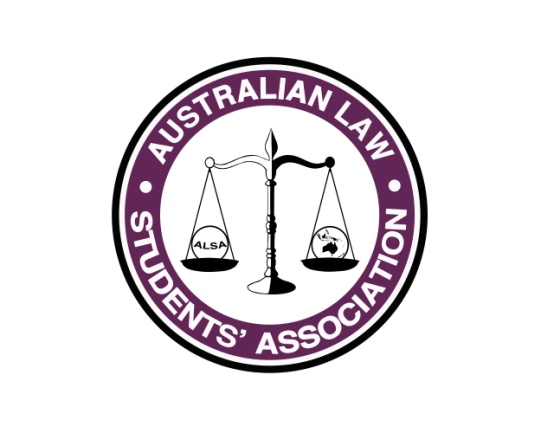 Council Jul-16
Procurement break out session
July 2016
Paul Melican
What is your biggest expense?
What is your biggest expense?
Law Ball
Social Events
Competitions
Publications / Printing
Internet and Social Media
Tutors
Sausages
How do you buy stuff?
How do you buy stuff?
Direct Approach
How many do you approach?
Do you get quotes first?
Google Search
Advice from other LSS/A’s
In kind sponsorships
Make the agreement more than money for goods and services
Examples
Leagler
Beyond Law
Publication with the printers logo on it
Andy’s Ideas
Go to your business chamber and set up a meeting to make a presentation that your LSS would like to build relationship with the business community. The effect would be to increase brand exposure to students, whilst giving your students a discount etc
Target local coffee shops and eateries to see if you can get a discount!
Target printing places